早 会 的 技 巧
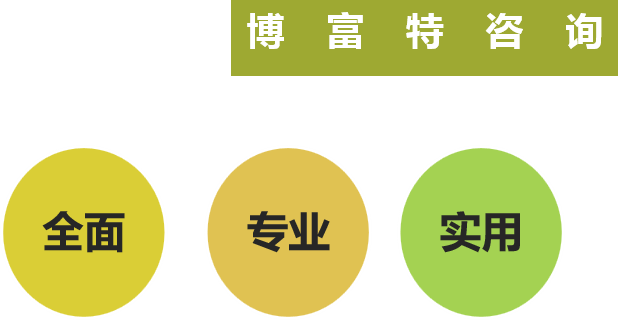 课  程  目  录
一、早会的目的与意义
二、早会的三个重点
三、早会的步骤
四、有效主持早会的原则
五、结束语
一.早会的目的与意义：
“一日之计在于晨”
布置今日任务，专案资源分配，注意事项等；
沟通与激励的平台
轮流主持、表扬，提出期望等；
集中智慧发现、解决问题
提出问题，讨论问题，自由发言等；
日常宣导、教育，培养良好氛围
仪容、纪律、5S、品质、考勤等；
一.早会的目的与意义：
1、增强集体观念；
2、上传下达，保持良好沟通；
3、有序安排，提高工作效率；
4、创造良好的沟通氛围；
5、引导良好的工作习惯；
6、培养良好的班组风气。
二.早会的三个重点：
1.“三定”召开，形成习惯；
定时，定地点，定人员，以养成习惯。
2.早会前充分准备；
早会前一晚写下备忘录，思考早会中要表达的内容。
3.做好会议记录。
根据备忘录中的内容主持早会，并记录会议要点，如提出的问题点，新得出的结论等。
三.早会的步骤：
1.早会时间
上班伊始
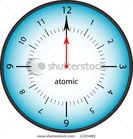 全员参加
10分钟以内
全员的早会
特殊情况无法参加---请假
打了卡未请假不参加---迟到
三.早会的步骤：
2.早会礼仪
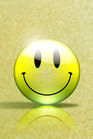 各位同事，
大家早上好！
早上好！
早上好！
微笑的环境，微笑的心情！
三.早会的步骤：
3.早会内容
个人
感想
昨日情况
当班安排
要求事项
公司信息
联络事项
生产·品质· 5S ·安全·纪律·通知
生产·品质· 5S 
安全·纪律·通知
三.早会的步骤：
3.早会内容
工作体会
个人
感想
个人经验
工作建议
壹
善意提醒
生产·品质· 5S 
安全·纪律·通知
三.早会的步骤：
3.早会内容
达标与否
昨日情况
有异常吗
有无事故
贰
总结反省
生产·品质· 5S 
安全·纪律·通知
三.早会的步骤：
3.早会内容
计划目标
当班安排
任务分配
人员调配
叁
注意事项
生产·品质· 5S 
安全·纪律·通知
三.早会的步骤：
3.早会内容
纪律
要求事项
要点
时间
肆
配合
生产·品质· 5S 
安全·纪律·通知
三.早会的步骤：
3.早会内容
市场情况
公司信息
客户要求
发展方向
伍
主要活动
生产·品质· 5S 
安全·纪律·通知
三.早会的步骤：
3.早会内容
联络事项
会议通知
特别提醒
……
陆
四.有效主持早会的原则：
1、要做会前准备，守时、控时；
2、对事不对人，且不能只求个人决议；
3、针对主题，运用资料，简短扼要；
4、解决问题也要处理情绪；
5、予以真诚的肯定及赞美；
6、用积极的话语代替消极发言。
五.结束语：
早会是员工新一天工作的开始，也是生产现场基层管理的重心。对每一天的早会，我们都充满着期待：期待获得更有价值的信息；期待更具实效的辅导；期待更鼓舞人心的激励！